AUTOMNE
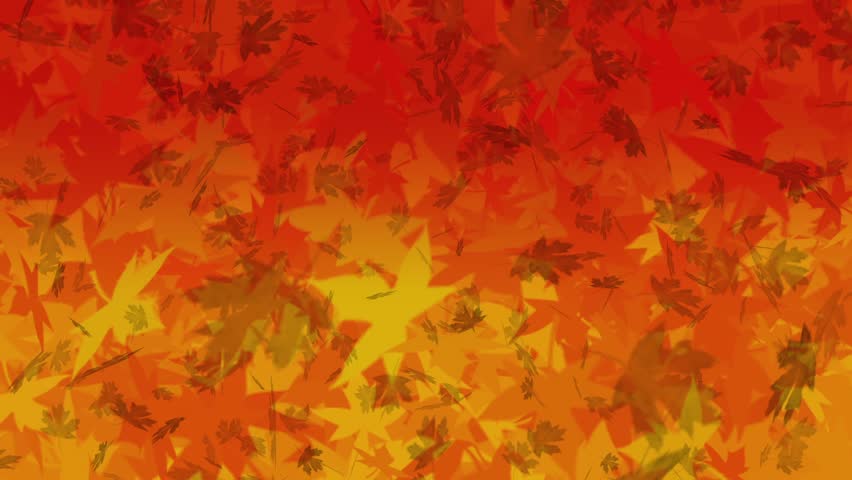 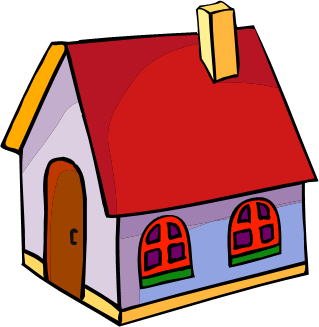 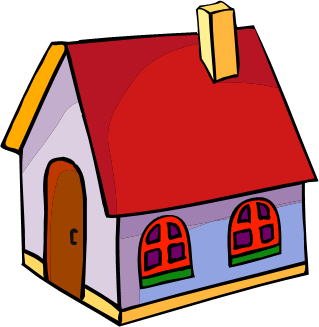 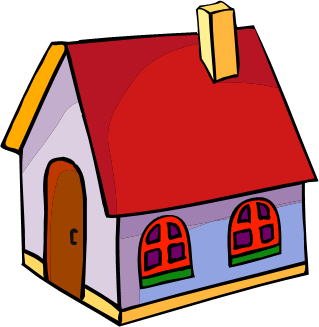 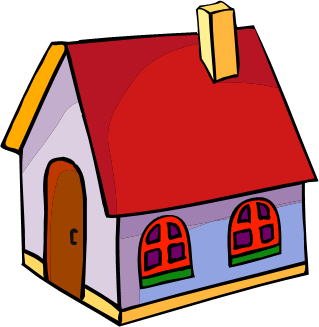 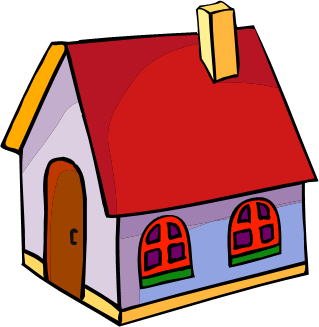 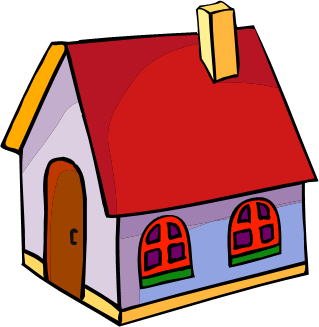 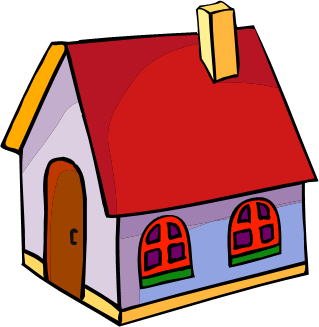 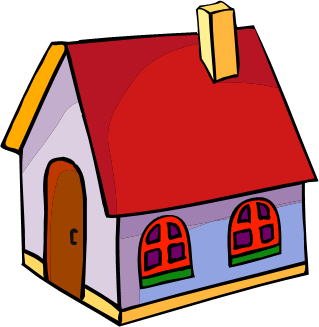 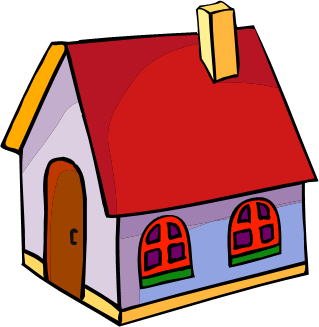 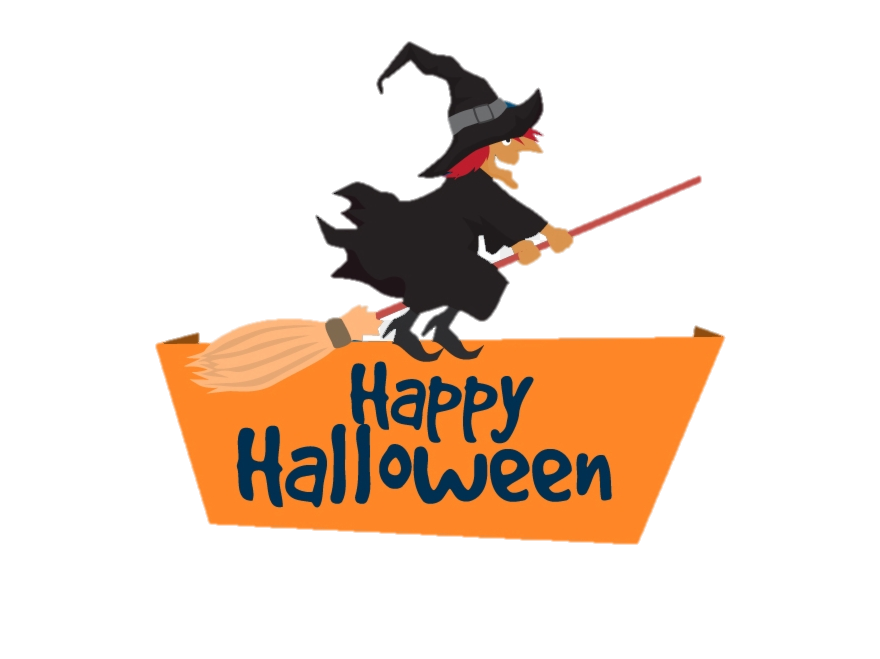 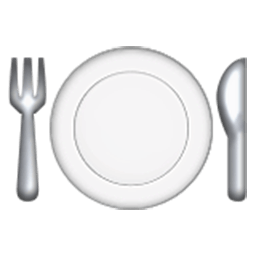 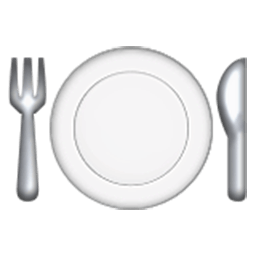 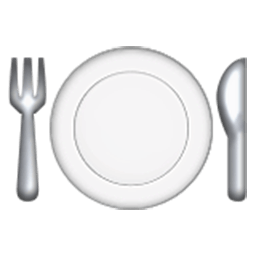 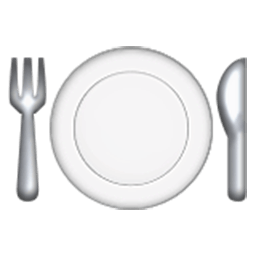 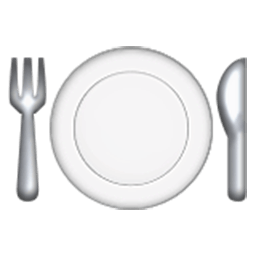 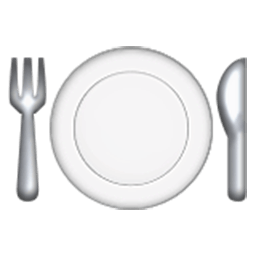 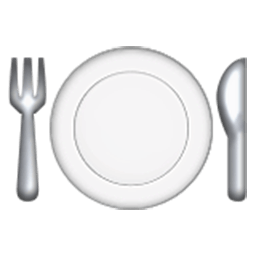 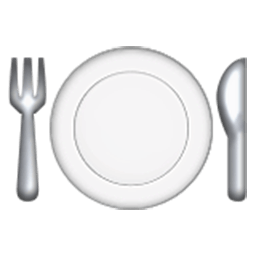 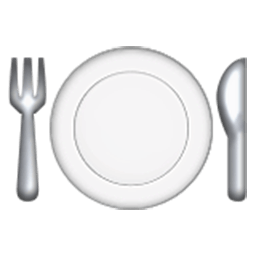 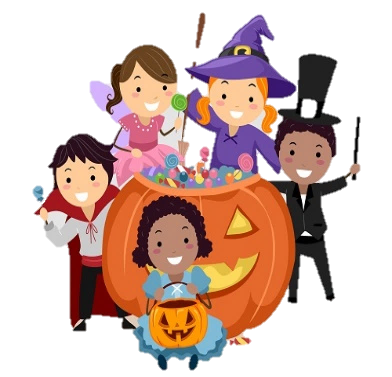 AUTOMNE
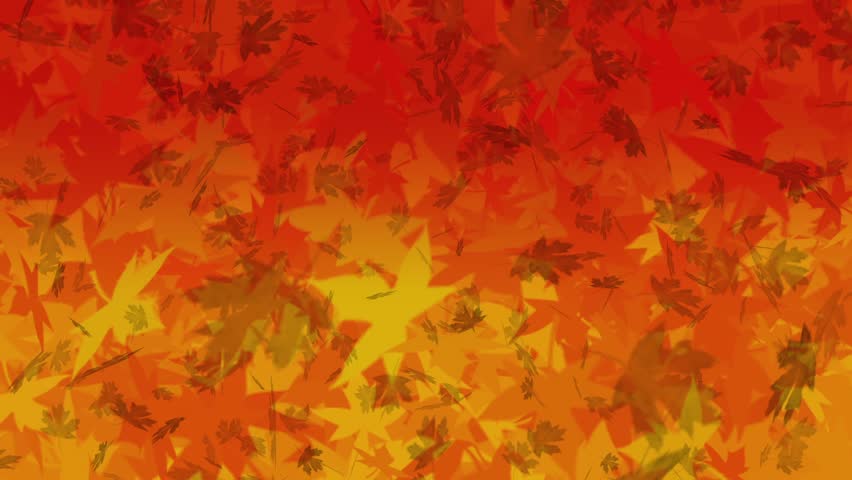 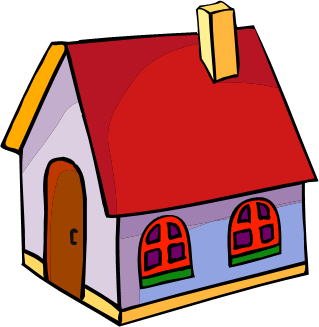 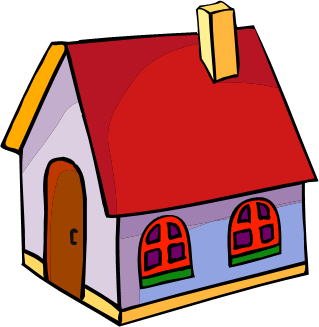 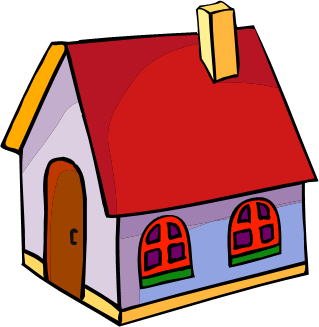 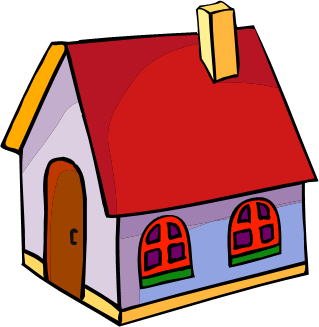 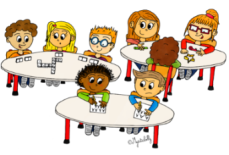 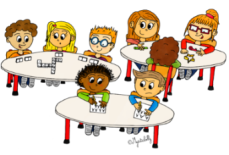 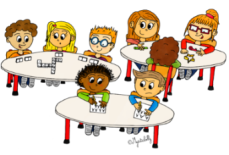 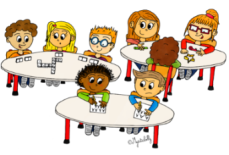 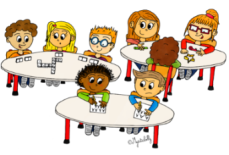 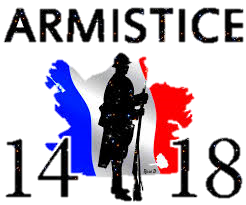 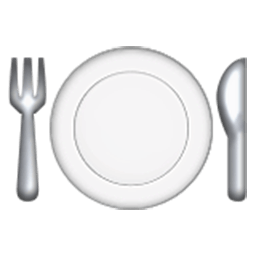 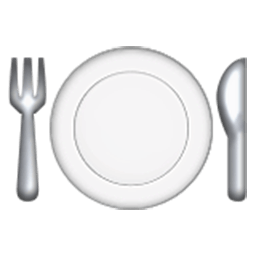 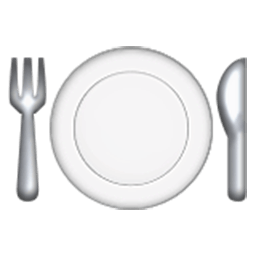 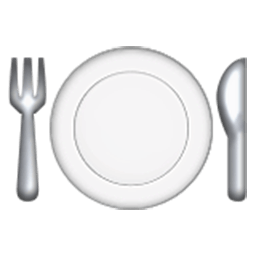 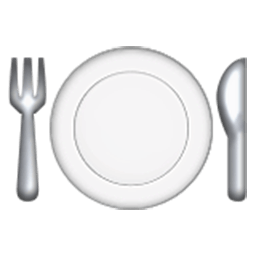 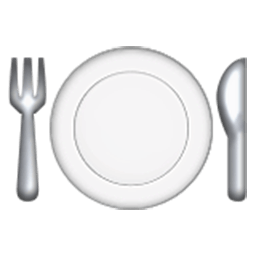 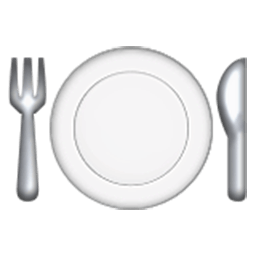 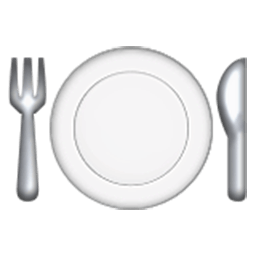 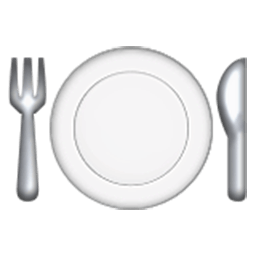 AUTOMNE
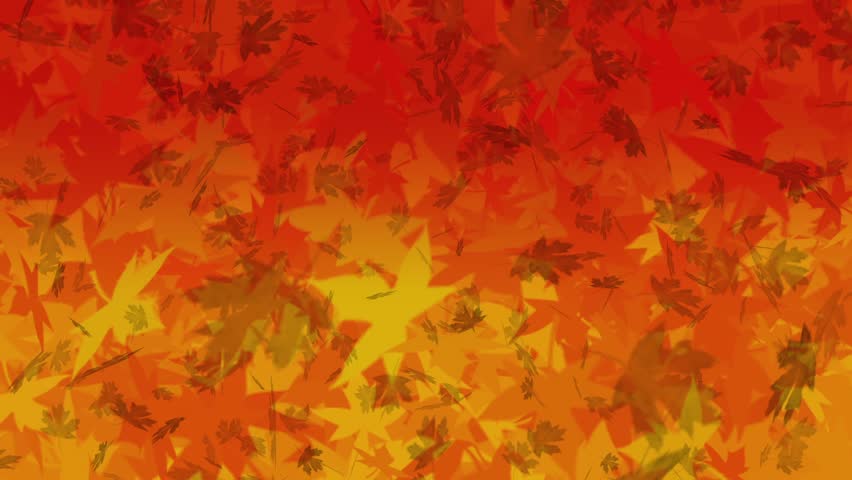 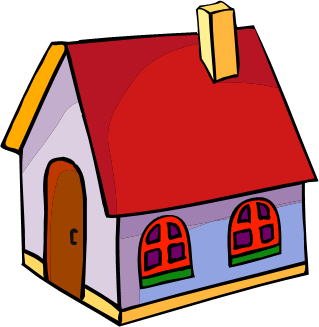 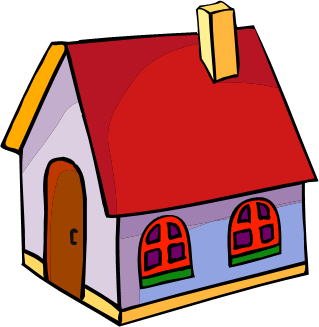 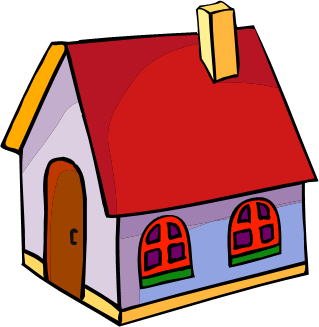 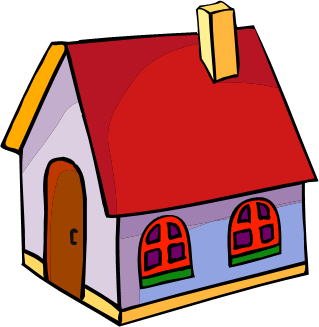 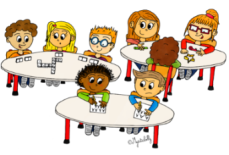 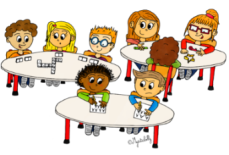 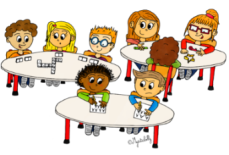 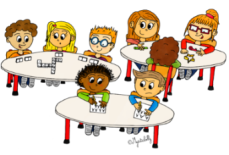 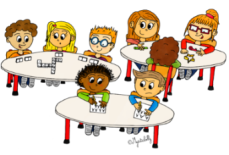 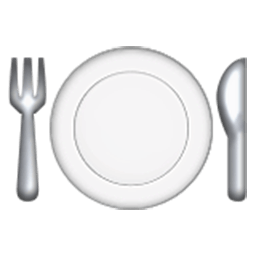 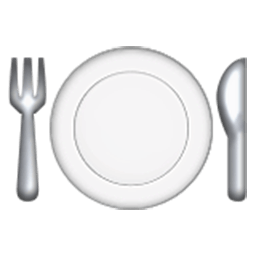 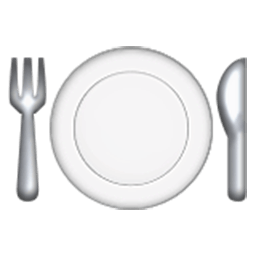 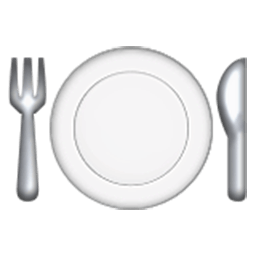 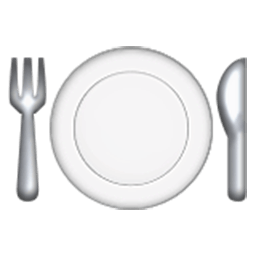 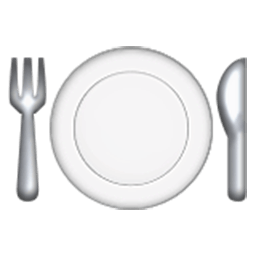 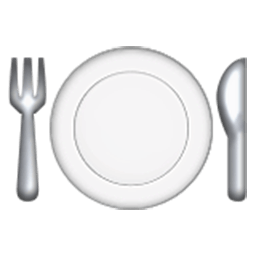 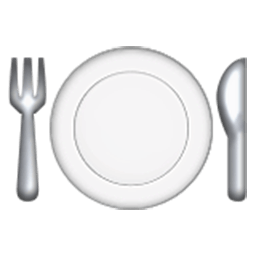 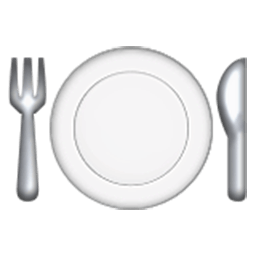 AUTOMNE
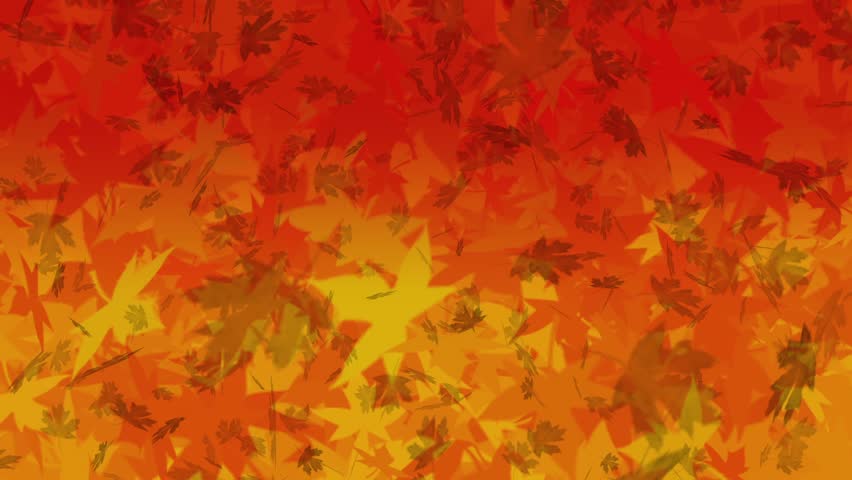 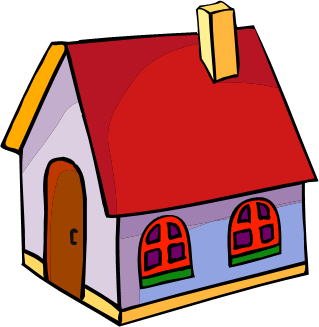 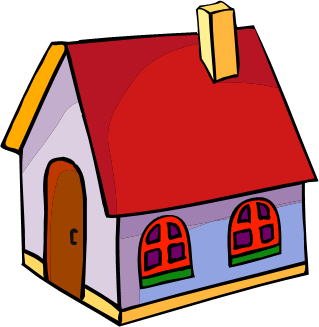 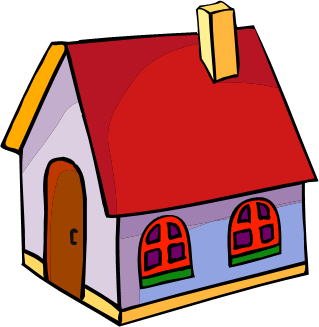 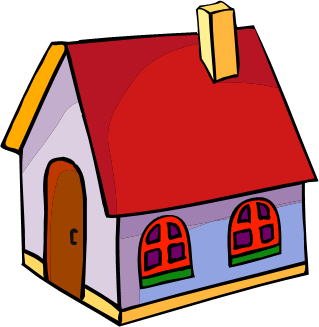 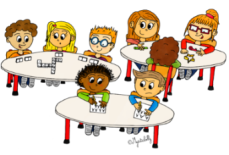 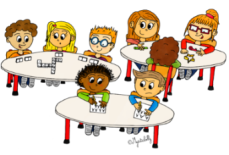 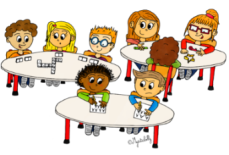 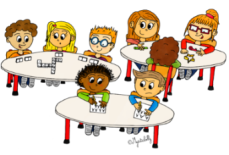 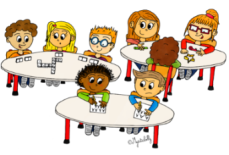 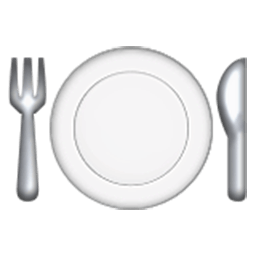 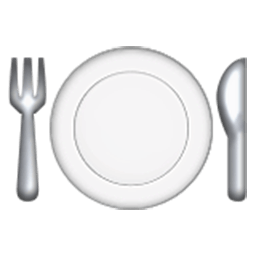 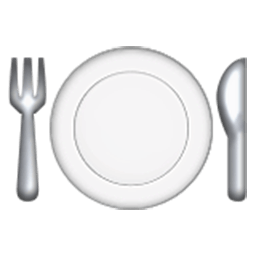 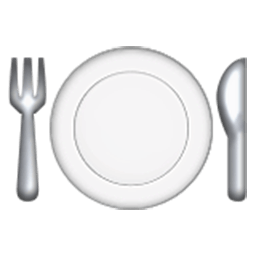 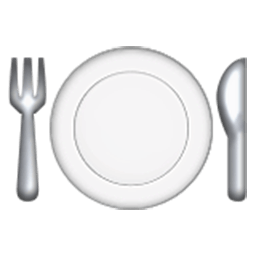 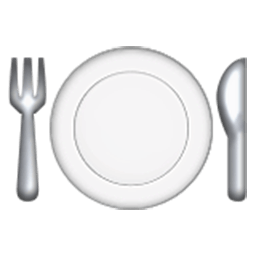 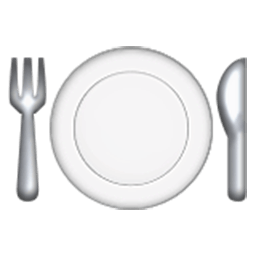 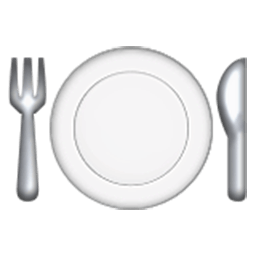 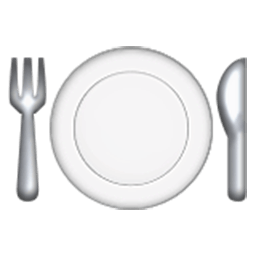 AUTOMNE
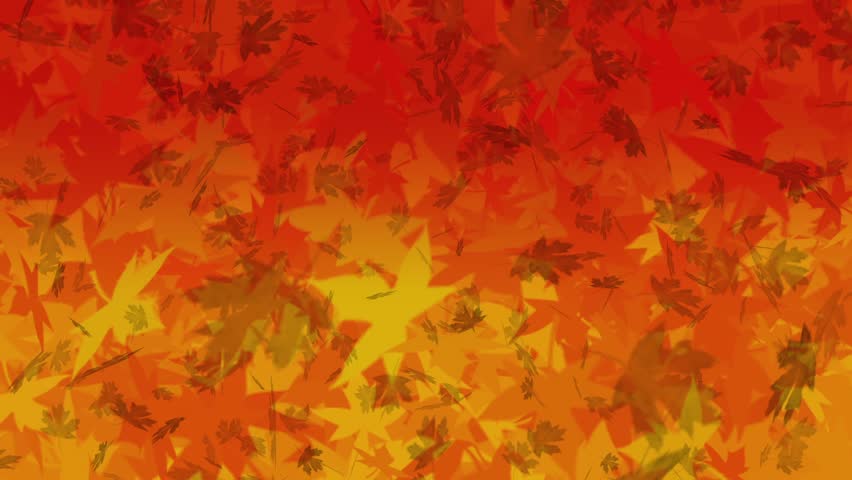 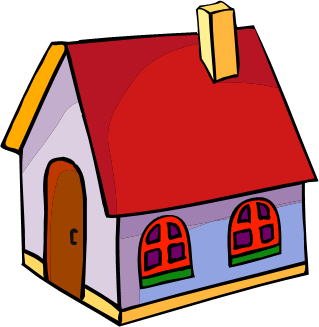 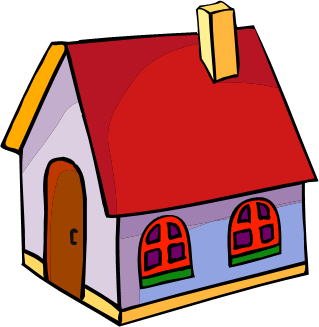 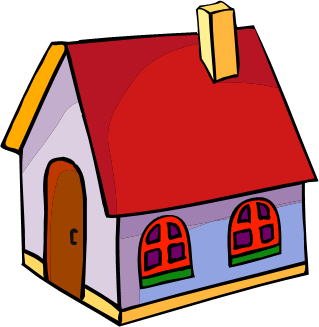 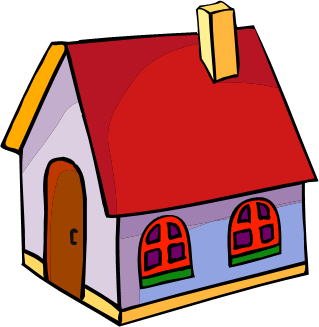 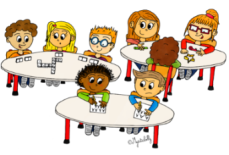 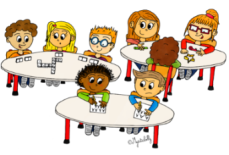 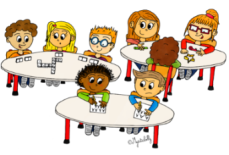 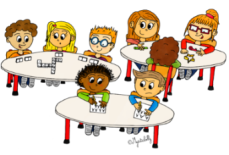 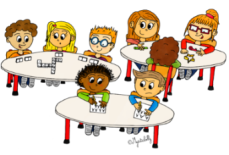 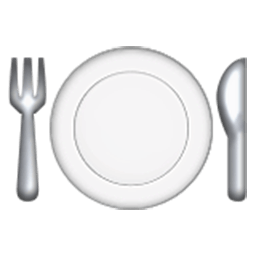 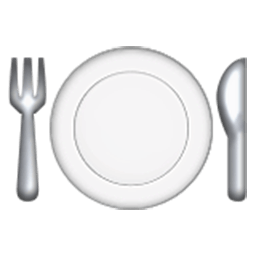 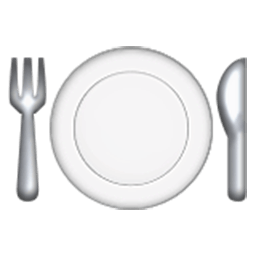 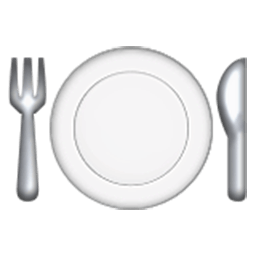 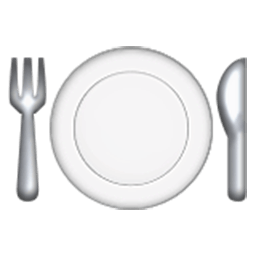 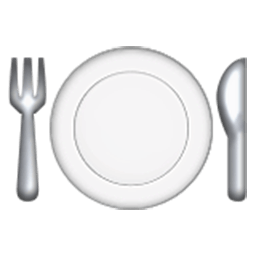 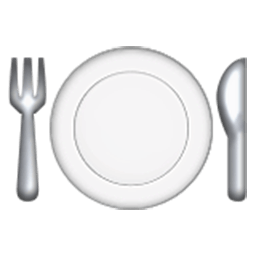 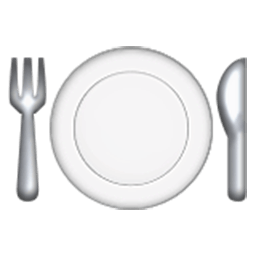 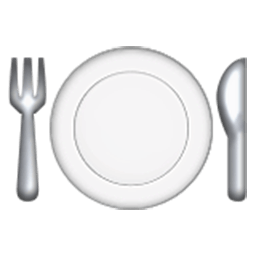 AUTOMNE
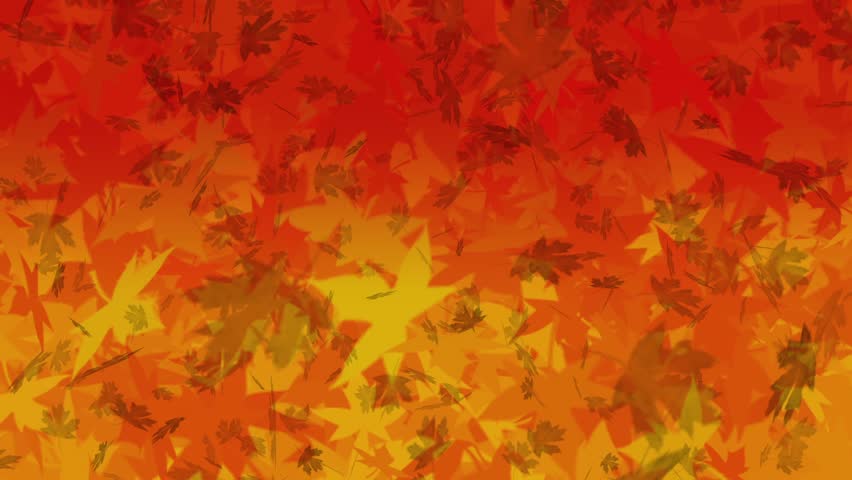 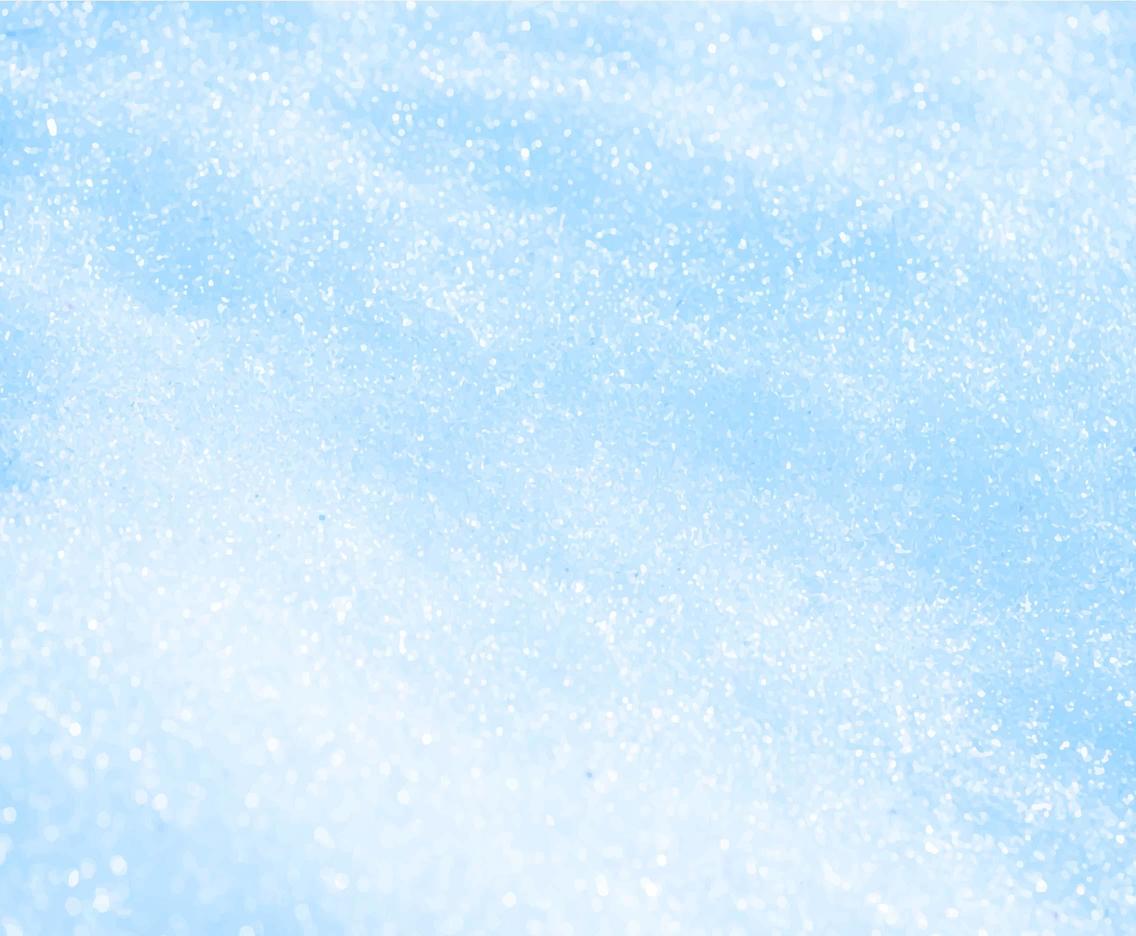 HIVER
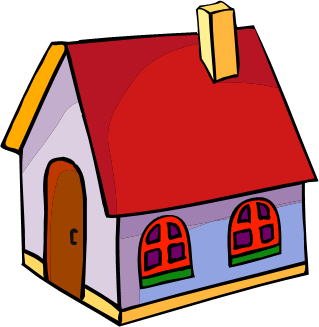 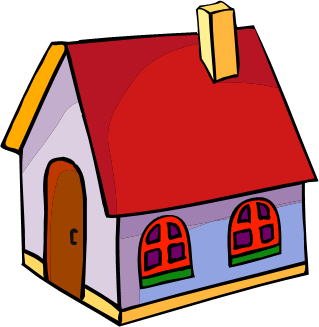 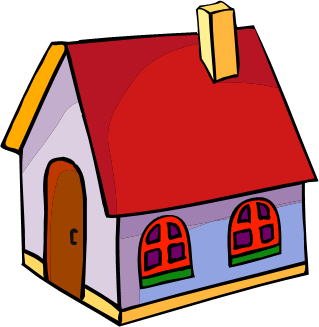 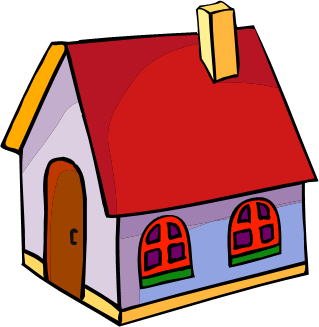 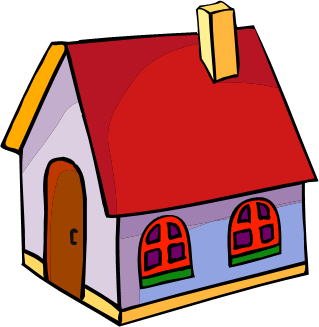 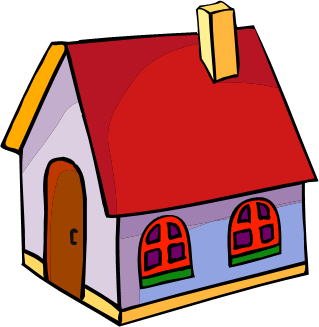 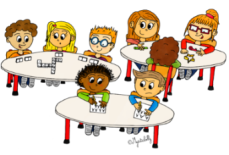 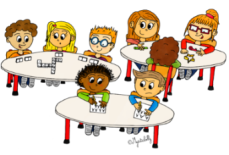 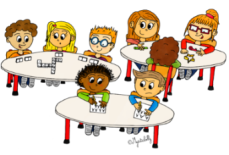 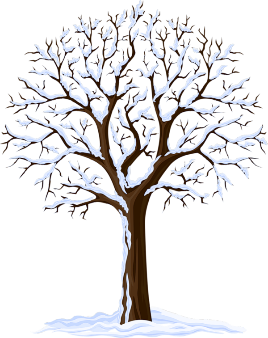 HIVER
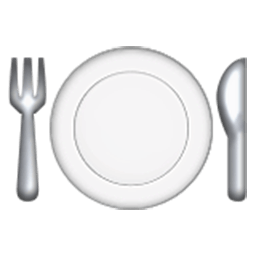 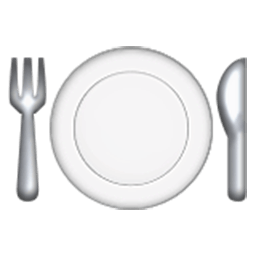 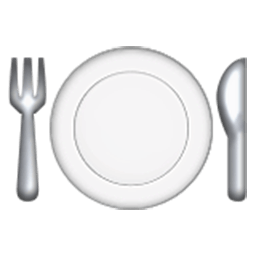 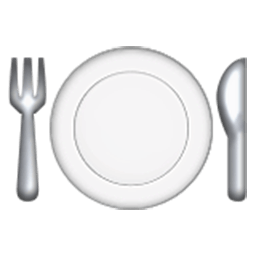 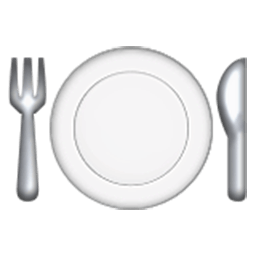 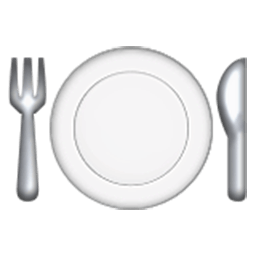 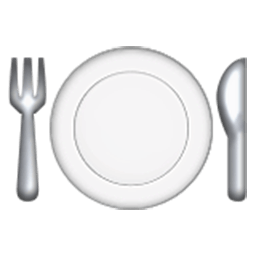 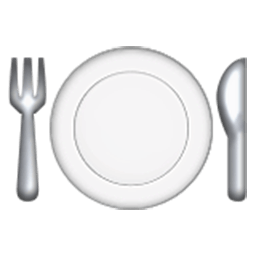 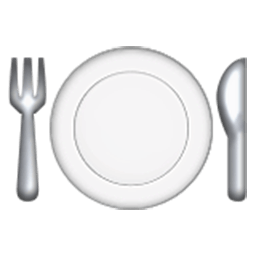